WANTED!
DEAD OR ALIVE!
For Crimes against the Iron Throne
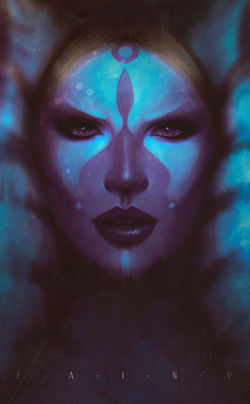 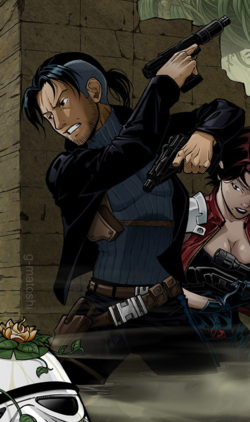 Sorenn, turel
Kituri, a’lora
REWARD
1,000,000 Galactic Credits
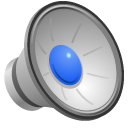